Проект    “Моя сім’я”
Де згода в сімействі,
Там мир і тишина,
Щасливі там люди, блаженна сторона.
      Г. Сковорода
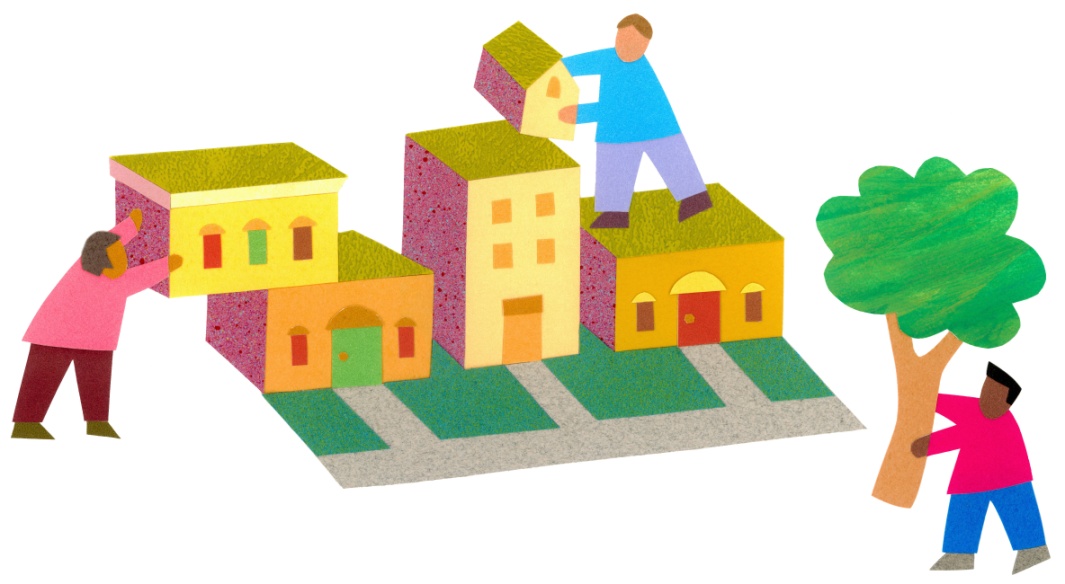 Керівники проекту
Класний керівник: 
 Бойчук Галина Петрівна
Голова батьківського комітету класу:Григорович О.П.
Організатор проекту від учнівського самоврядування: Повар Наталія
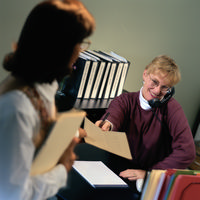 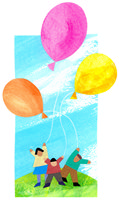 Учасники проекту
Учні 5 класу
Батьківський колектив
Класний керівник
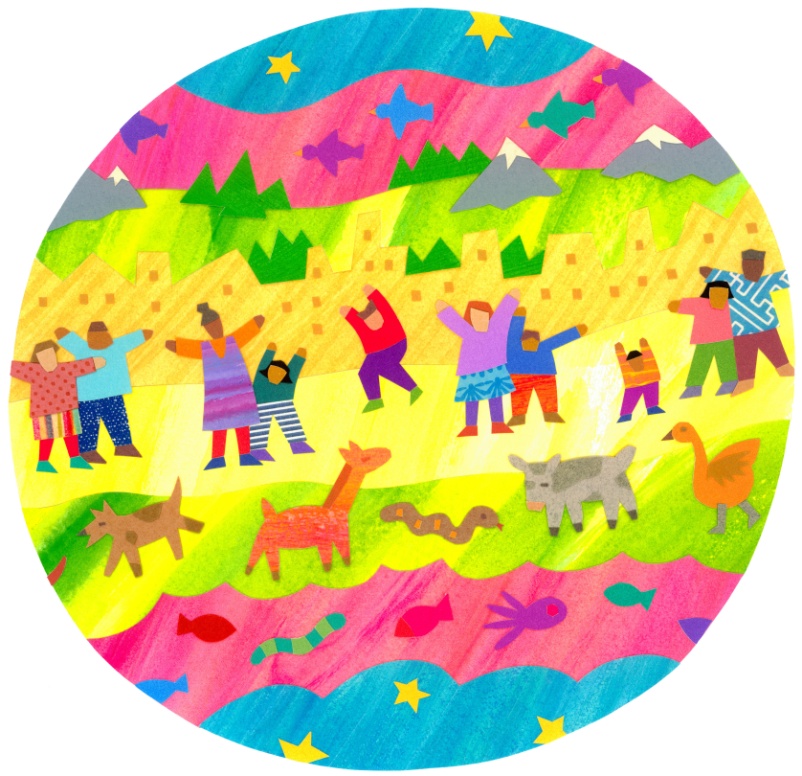 Тип проекту
практично орієнтований, 
колективний, 
довготривалий
Актуальність проекту
Одним із напрямків сучасного виховання є сімейно-родинне виховання. У педагогіці сімейне виховання розглядається з двох точок зору: як інститут суспільного виховання та підготовка людини до сімейного життя, виховання сім’янина. Актуальність його зумовлена найперше тією роллю, яку відіграє родина у вихованні дітей, у формуванні характеру дитини, її особистісних рис і національної свідомості. Настав час, коли необхідно рішуче повернутись до української родинної педагогіки, до відродження традиційного статусу української родини. Сьогодні школа не може виконувати свою роль без допомоги і підтримки сім’ї.
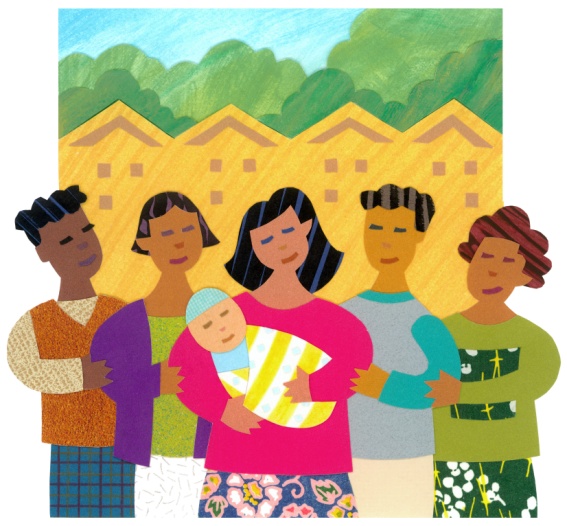 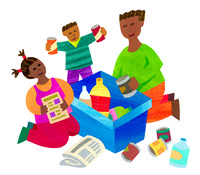 Мета і завдання проекту
Проект передбачає вивчення умов життя дитини у сім’ї, вплив освітнього і культурного рівня батьків на виховання дітей, організацію батьківського всеобучу, створення банку науково-методичної інформації з проблем сім’ї,проведення тематичних днів відкритих дверей для батьків, проведення виховних заходів на родинну тематику, вивчення родоводу, вивчення українських сімейних звичаїв і традицій, спільні шкільні і сімейні трудові  справи.
 Очікувані результати від впровадження та функціонування даної програми передбачають встановлення довірливих стосунків між батьками, дітьми та педагогами, підвищення педагогічної культури батьків, рівня вихованості школярів, збагачення форм і методів позашкільної діяльності дітей та дорослих. Проект  вимагає консолідації зусиль всіх учасників навчально - виховного процесу.
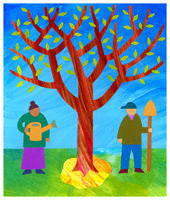 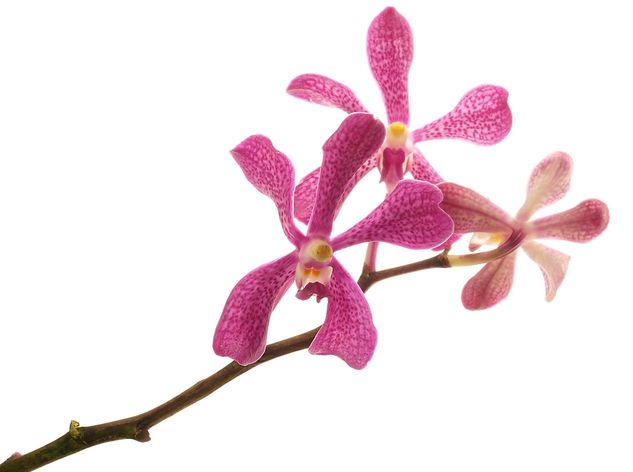 Етапи реалізації проекту
Етапи реалізації проекту
На кого я хочу бути схожим
Я хотіла б бути схожа на маму, тому що вона працьовита, добра, лагідна. У неї ласкаве серце.
 Панасюк Оксана
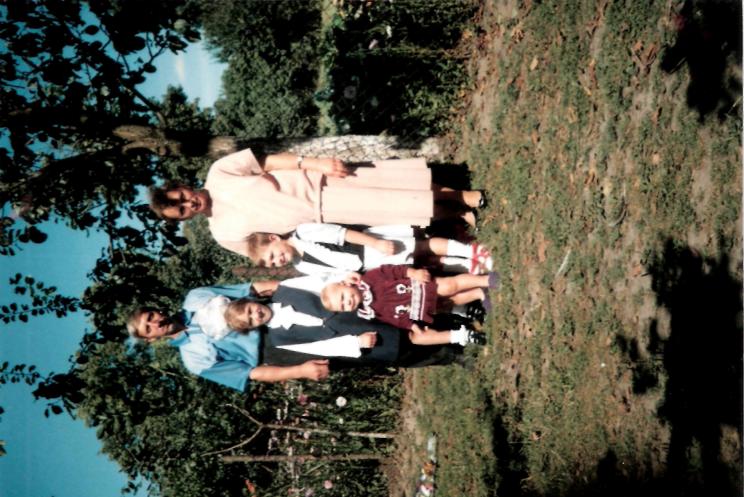 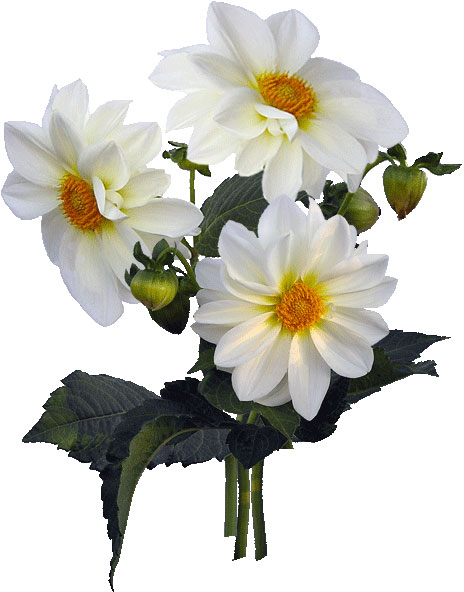 Родинне свято “В гостях у святого Миколая”         17.12.2010
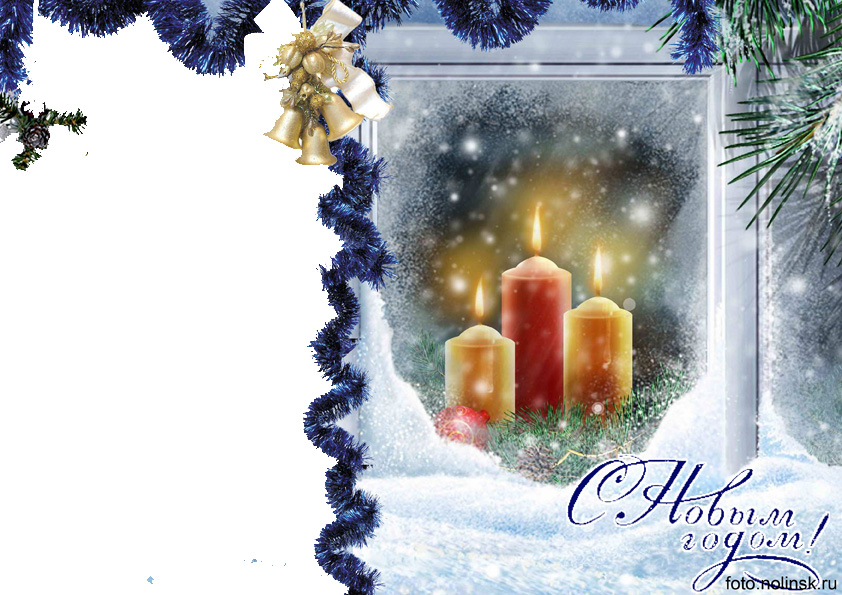 Не зачиняйте сьогодні двері,
В душі впускайте світло небесне.
Як згаснуть свічі після вечері,
Ждіте на зустріч з гостем чудесним.
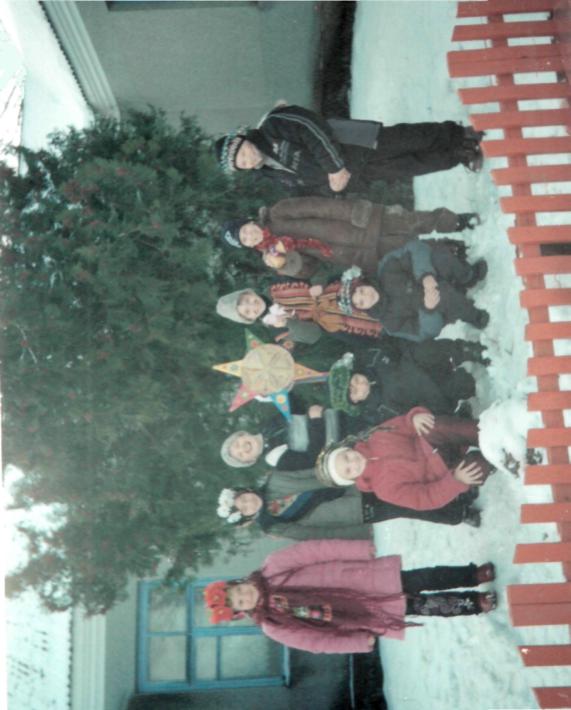 Година спілкування:«Мудра старість»30.09.2010
Мета: формувати у школярів сімейно-родинну ментальність, ціннісне ставлення до родини, повагу до батьків, дідусів, бабусь, їх життєвого досвіду, почуття обов’язку перед родиною
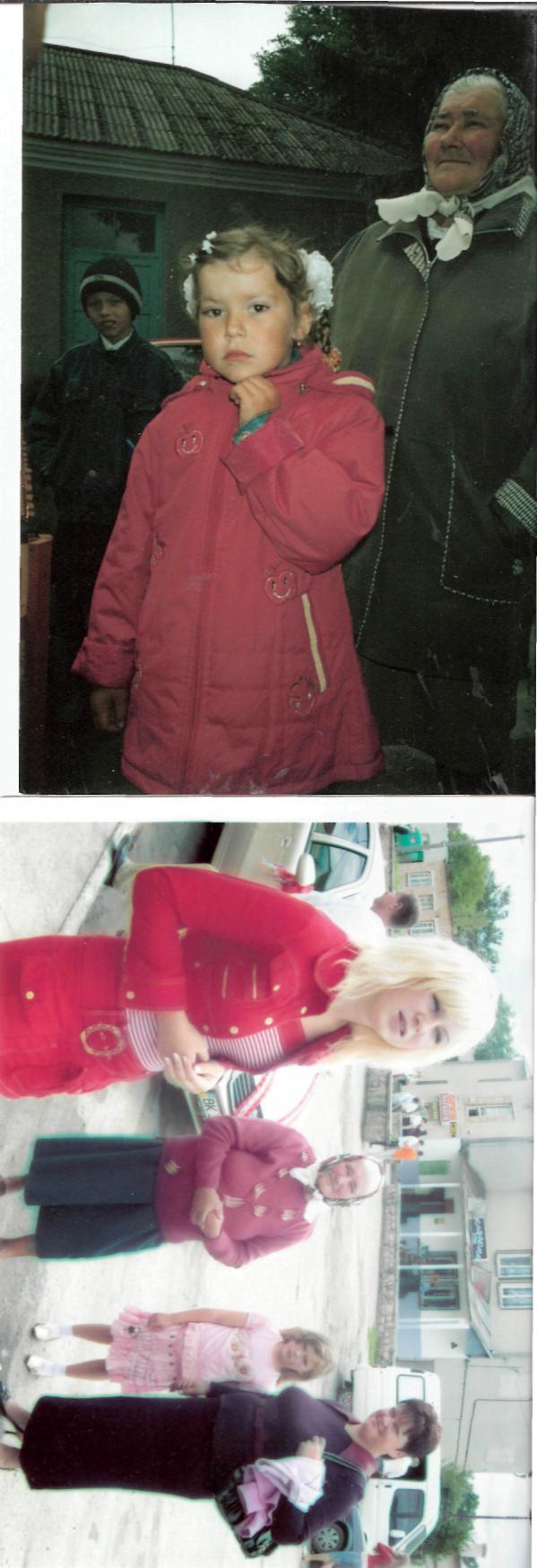 Виставка фотографій «У родинному колі»
Мета: виховувати у дітей шанобливе ставлення до родини,готовність до збереження і примноження сімейних традицій
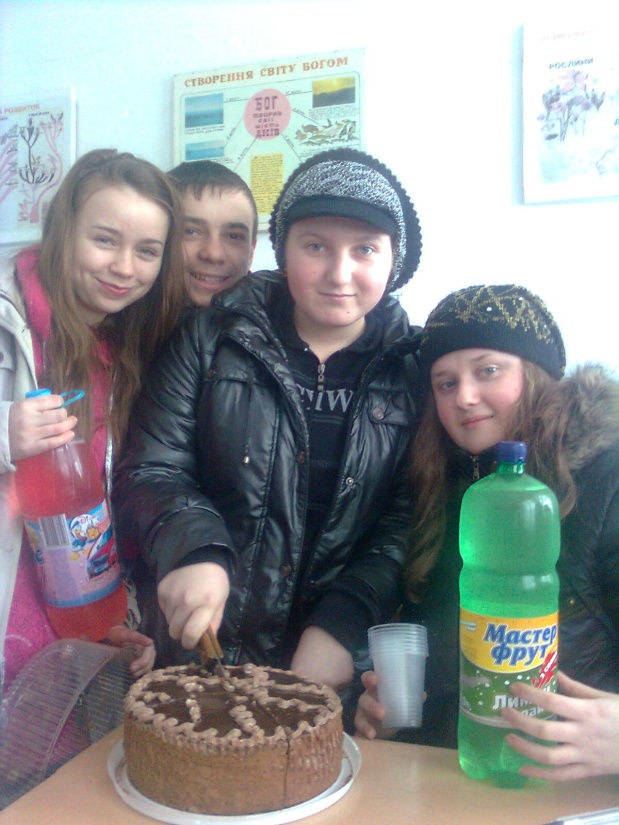 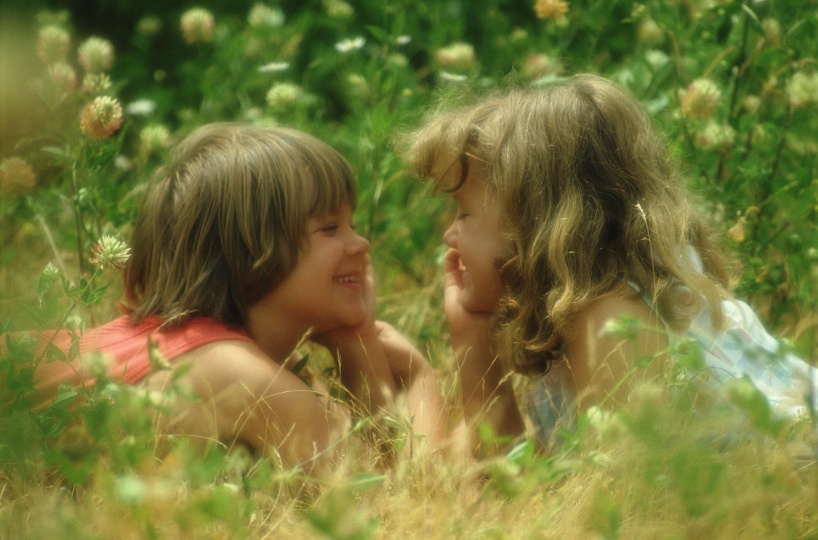 Година спілкування «Тепло отчого дому»
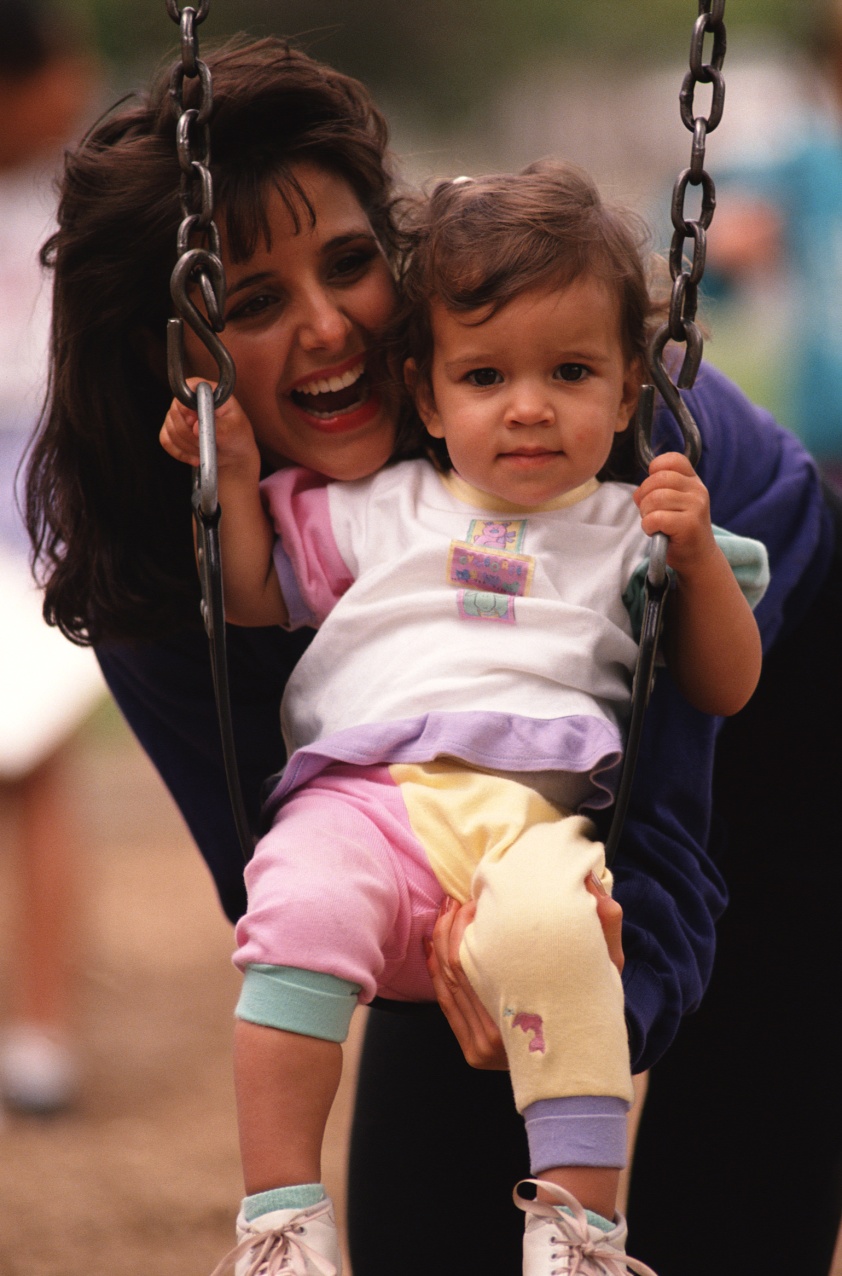 Мета: формувати сімейно-родинний менталітет особистості, її ціннісне ставлення до родини, готовність до моральних вчинків, які грунтуються на засадах гуманного ставлення до сім’ї.